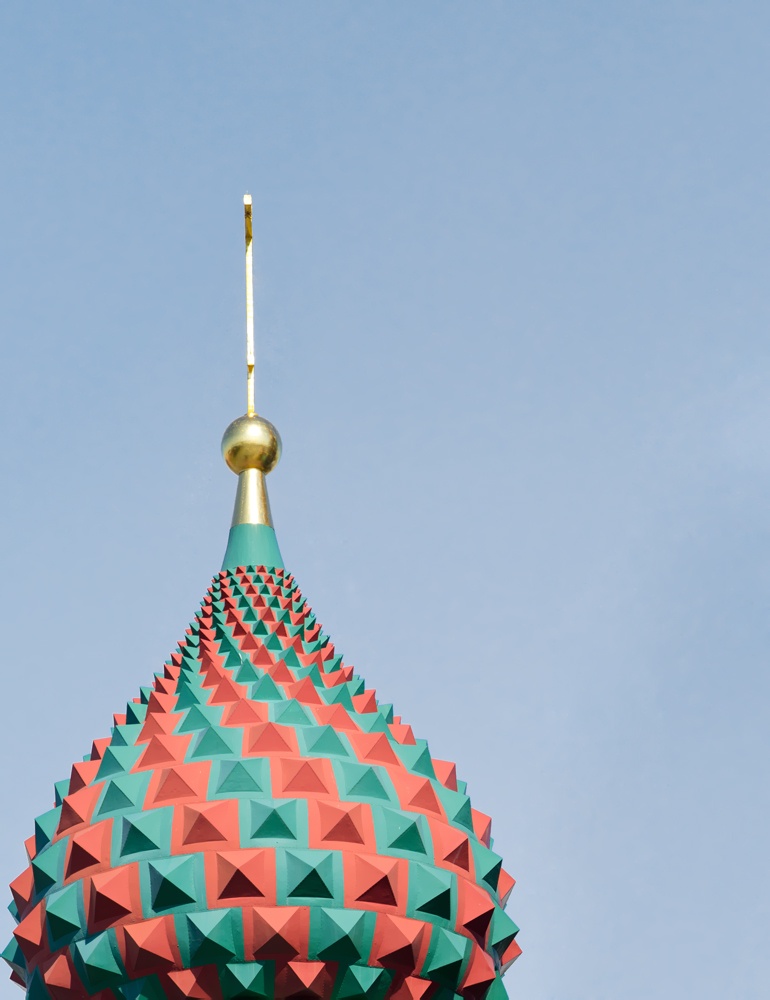 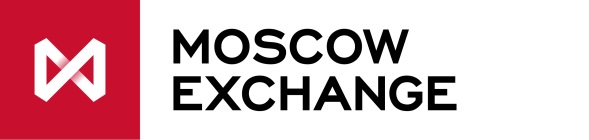 G-curve: Zero Coupon Yield Curve  for Government Bonds (OFZ)
2016
Overview
G-curve is a function Y(t) such thatfor some eligible set of OFZ actual and theoretical prices are as close as possible :
Y(t), %
real-time G-curve calculation
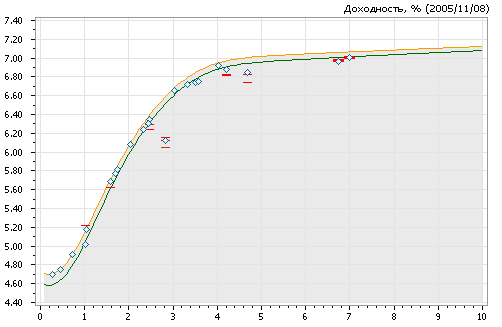 Current G-curve
YTM of trades
Theoretical YTM
 according to current G-curve
The main features of the algorithm:
 liquidity criteria for choosing issues 1:K 
 Y(t) in the form of modified Nelson-Siegel
 Kalman Filter to calculate parameters
 trade prices, bids/offers as input data
 real-time and EOD curves
 history of curves since 2003
G-curve EOD previous day
t, years
cash flows from the bond 
  (coupons, amortizations, redemption)
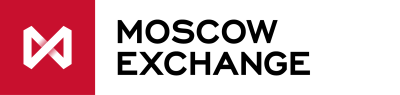 2
Selection Procedure for Eligible Issues
the list of OFZ issues used to calculate G-curve is reviewed monthly
 the procedure starts with segregation of all issues into 3 groups by time to maturity:
 3 months ÷ 2 years
 2 ÷ 10 years
 10+ years 
 in each group separately the total number of trades is divided to number of issues in a  group to get an average trades number per issue       ;
 similarly an average volume per issue       ;

 an issue m  is included in the list if                                           , where L is a constant  parameter for respective group

 parameters                                    are static parameters
 static parameters  are set and changed by the Expert Committee monitoring G-curve
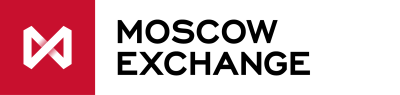 Pre-Processing of Input Prices
trade prices, bids, offers are converted  into yield to maturity YTM

 for each bond bestbid and bestoffer  are taken
  - short-living orders and
  - orders of small volume
may be discarded

 median over some period  is calculated separately for   trade YTM,  bestbid,     bestoffer
 
 if resulting  med_trade  is out of  the interval (med_offer,  med_bid)  it is corrected to the closest value
 as result large price fluctuations are                                     filtered out
YTM, bps
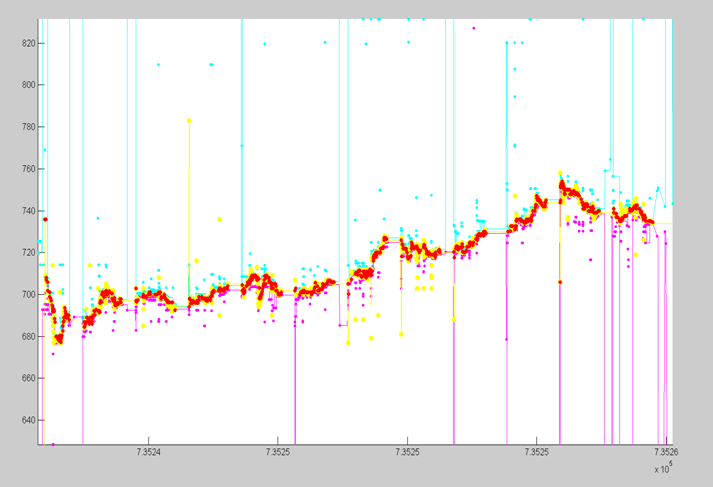 filtered out
time
trades in terms of YTM
trades in terms of YTM after smoothing
bids,     if absent YTM = 10000 bps
offers,   if absent YTM = 0
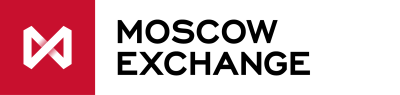 G-curve Parametric Form
Nelson-Siegel
additional terms for better fit
fixed parameters
- dynamic parameters   to be defined from input prices
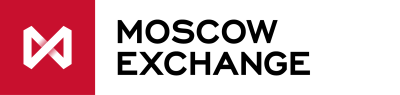 G(t), Y(t) in bps
Kalman Filter – Trades                       (1)
each trade is considered as new “observation”

 the vector of dynamic parameters   x  is   updated after each trade

 as result the curve is shifted to diminish the   residual (“the innovation”)

 accuracies (volatilities, covariance) of both x  and the observation are taken into account to   determine an optimal change of x

 this method ensures smooth transformations of  the curve trade-by-trade
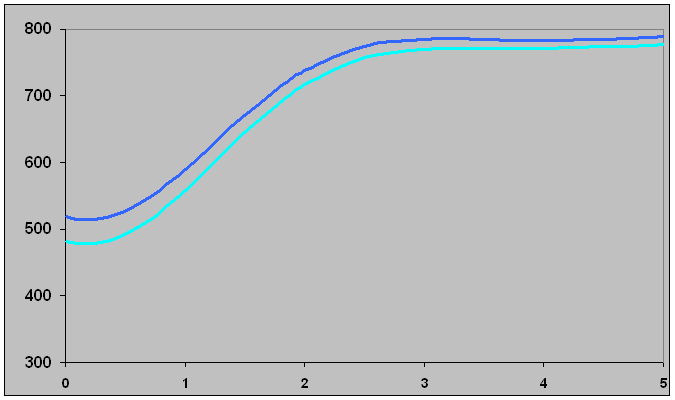 residual
accuracy
G-curve before correction
G-curve after correction
An alternative method is to accumulate trades during some period of time and then try to fit the curve “at once”. In a not very liquid market this method has some disadvantages:
 the accumulation period should be long enough  to guarantee sufficient number of observations  for various maturities
 the curve can have significant jerks from one  calculation to another
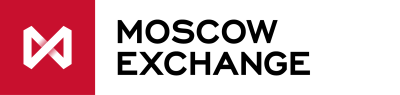 Kalman Filter – Trades                       (2)
To avoid instability, the Kalman Filter is simplified: the covariance matrix of x is static. 
Extremely large residuals are truncated to prevent jumps of the curve.

The noise in observations is characterized by the variance

where           is variance of k-th issue’s YTM fluctuations;                    - static parameters. 

Algorithm:

If             is current vector of dynamic parameters,                        - new observation, 

                                               - residual,        - sensitivities  of                        to 

Then next vector of dynamic parameters is calculated recurrently:
for   j=1, 2, 3, 4,
for   j=5,…., 13
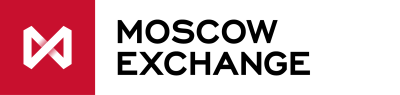 Kalman Filter - Bids/Offers
G-curve is checked against bid/ask borders:

                         bestoffer                             bestbid              for all issues

Among outliers (if any) one is picked up.  A “technical trade” is imitated with

                                                          or
This “trade” is processed in the same way as any ordinary “normal” trade
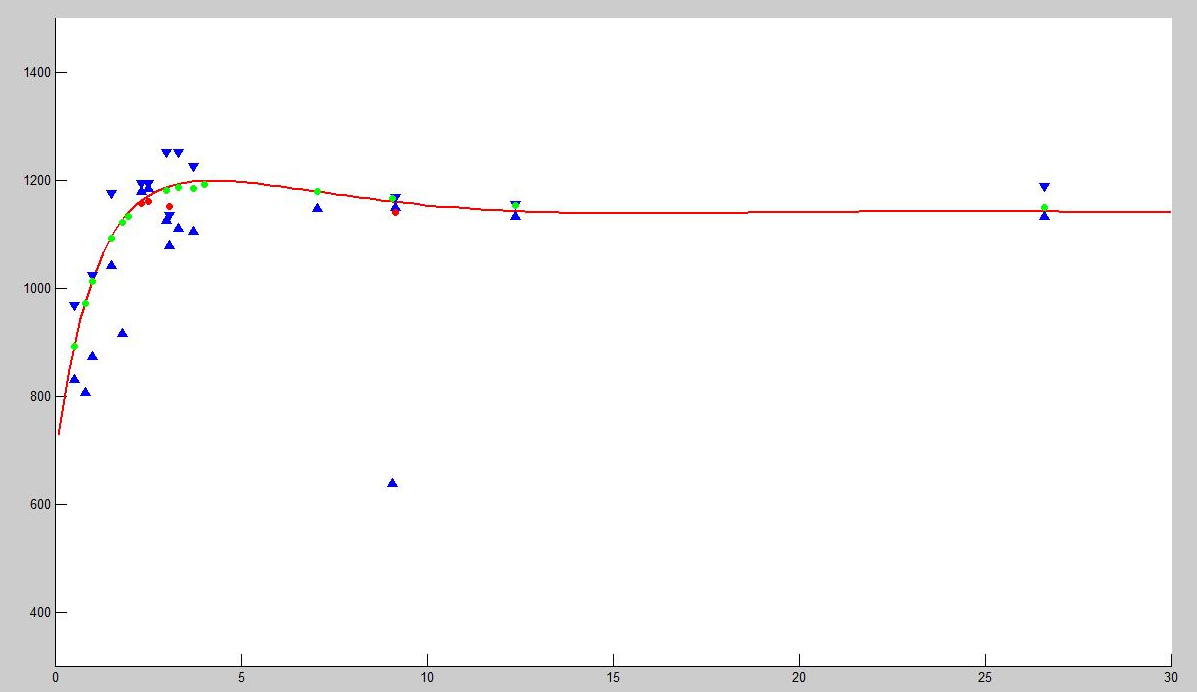 inside bid/offer
weights are assigned to issues according to the liquidity factors
the picked up issue:
    max (outlying distance * weight)
outliers
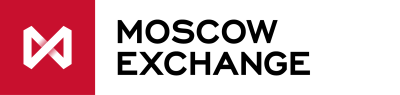 Process of Filtering
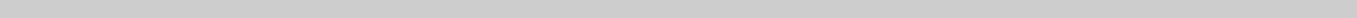 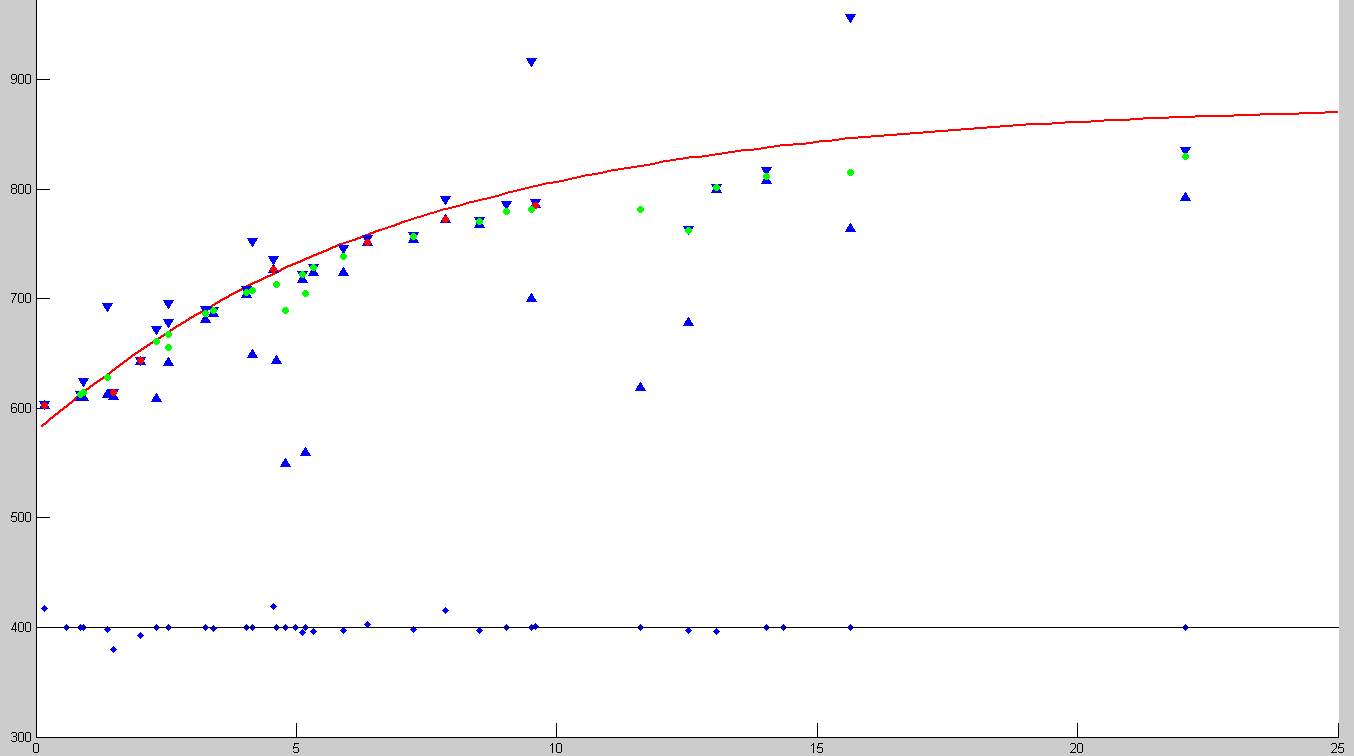 corrections
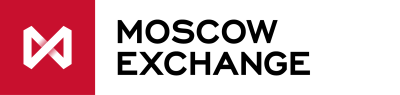 Some G-curves                                 (1)
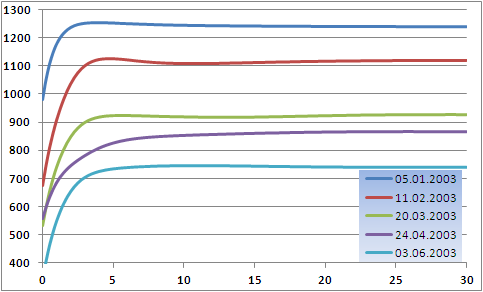 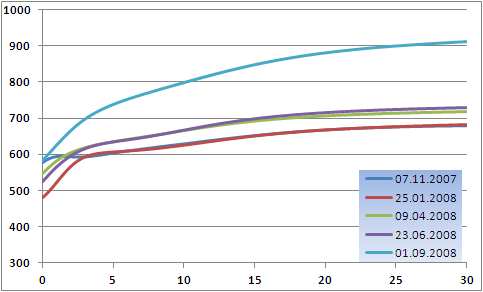 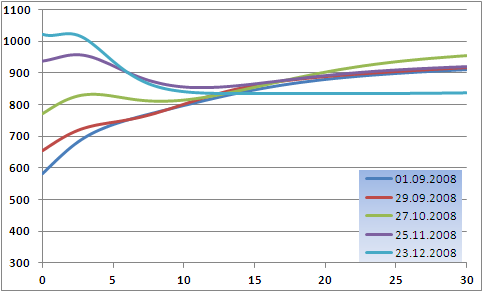 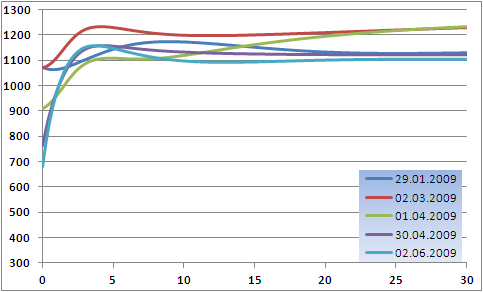 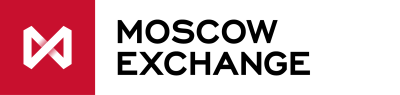 Some G-curves                                 (2)
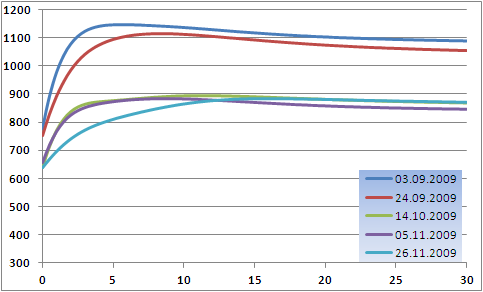 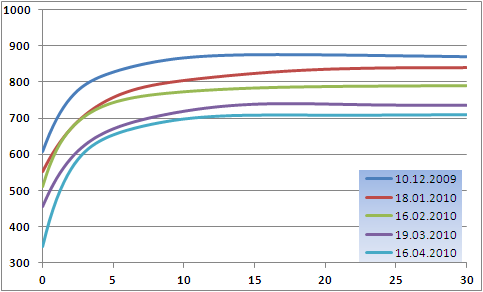 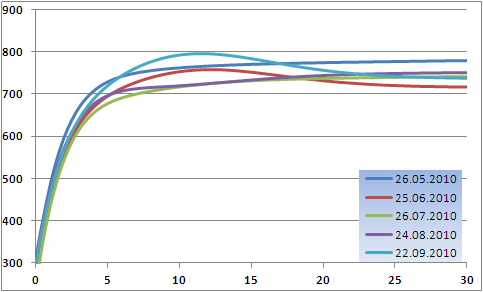 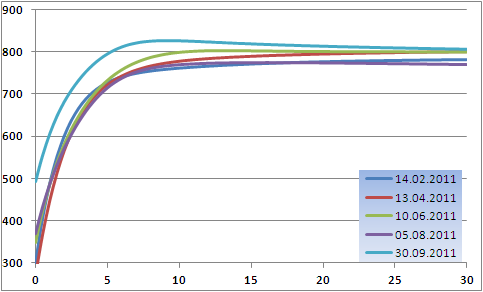 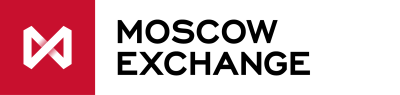 Results:             vs                from G-curve
is a good estimate of bond price, especially for less liquid bonds
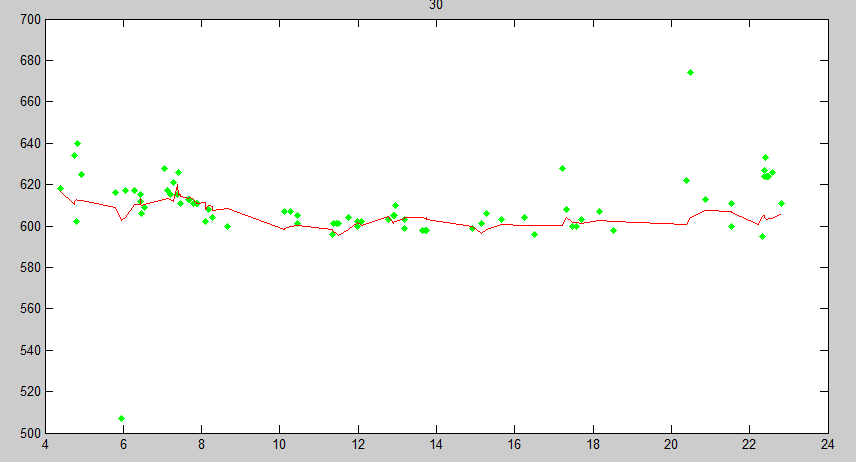 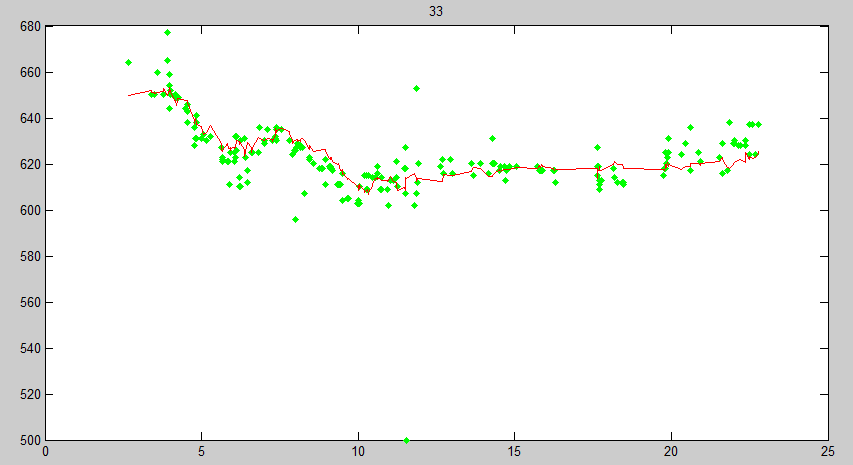 SU25065RMFS2
SU25072RMFS8
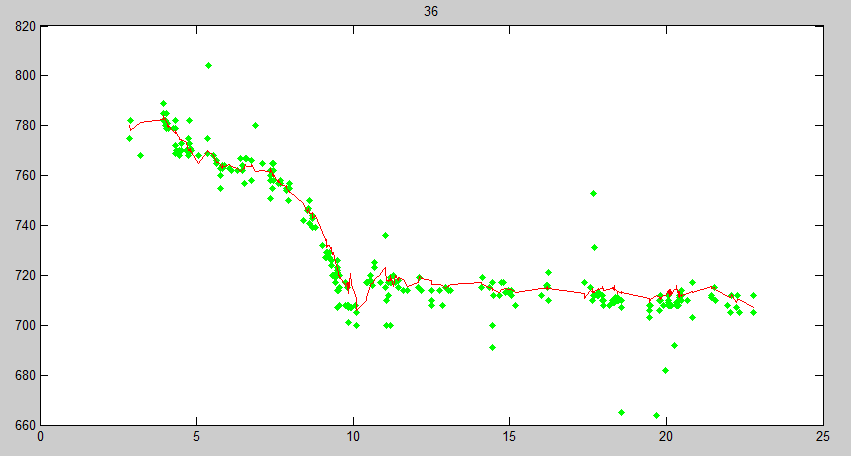 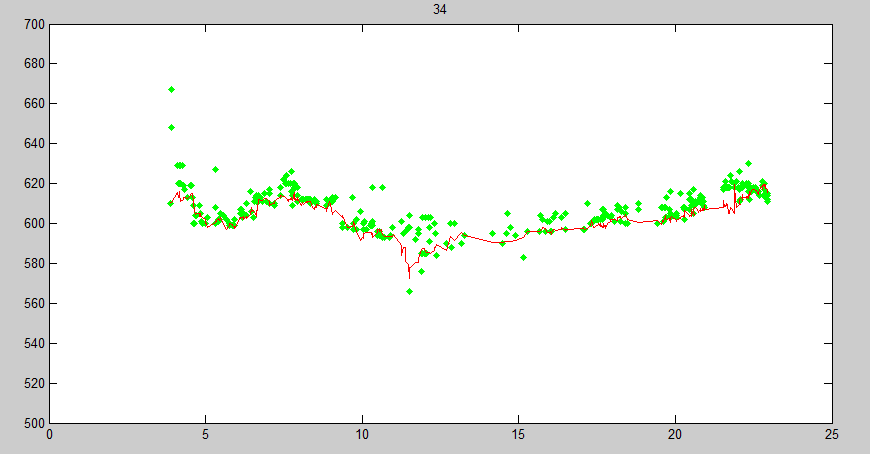 SU25075RMFS1
SU25073RMFS6
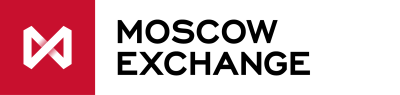 Results:             vs                from G-curve
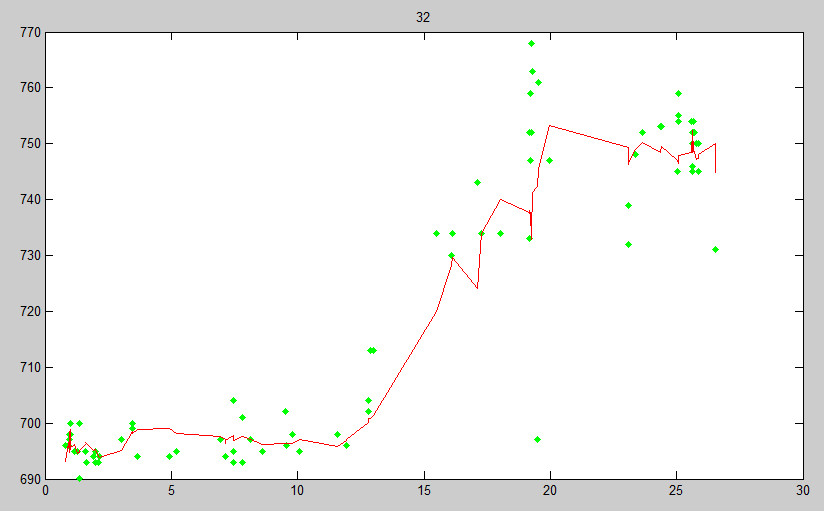 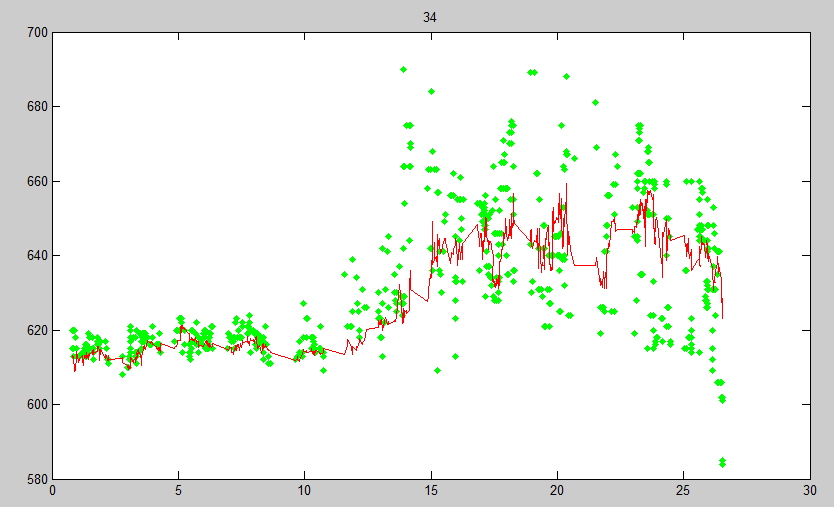 SU225071RMFS0
SU25073RMFS6
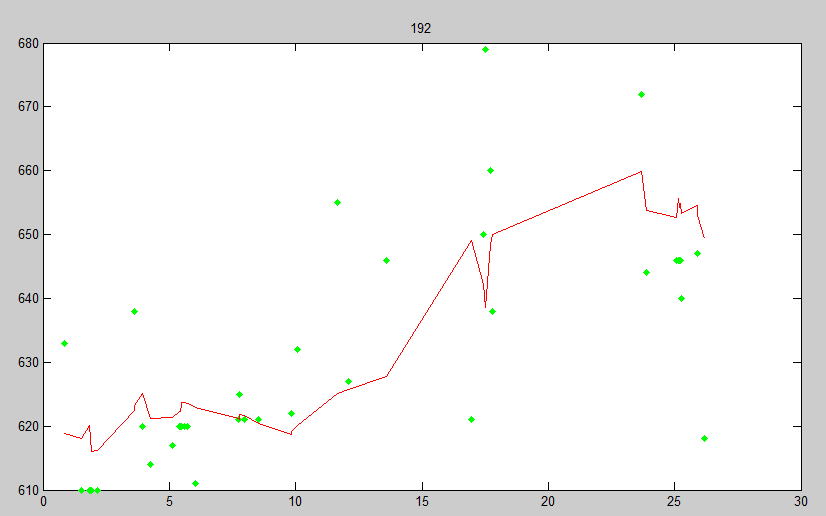 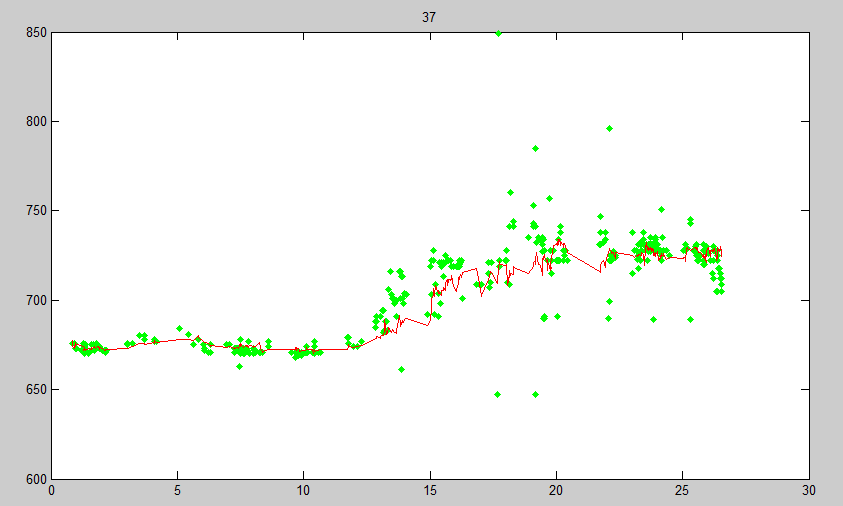 SU25079RMFS6
SU26192RMFS4
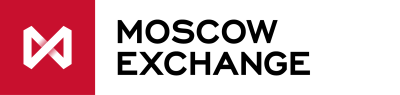